Život Karla IV.
KDO TO BYL??
NARODIL SE: 14.KVĚTNA 1316
ZEMŘEL:29.LISTOPADU 1378 (62 LET)
POCHOVÁN: KATEDRÁLA SV. VÍTA VÁCLAVA A VOJTĚCHA
OD SRPNA 1346-LISTOPADU 1378 ŘÍMSKO-NĚMECKÝ KRÁL
BYL TO PRVNÍ ČESKÝ KRÁL, KTERÝ SE STAL TAKÉ CISAŘEM SVATÉ ŘÍŠE
JAK  VYPADAL??
RODIČE
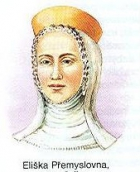 MATKA:  ELIŠKA PŘEMYSLOVNA




                                    OTEC: JAN LUCEMBURSKÝ
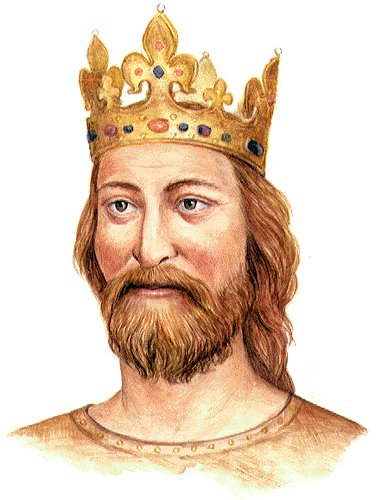 manželky
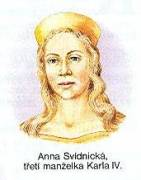 ANNA FALCKÁ
ALŽBĚTA  
POMOŘANSKÁ
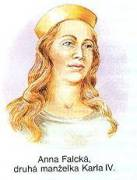 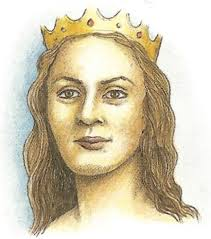 ANNA 
SVÍDNICKA
BLANKA Z
 VALOIS
DĚTI
MARKÉTA LUCEMBURSKÁ,  KATEŘINA LUCEMBURSKÁ,  VÁCLAV LUCEMBURSKÝ,  ALŽBĚTA LUCEMBURSKÁ,  VÁCLAV IV.,  ANNA LUCEMBURSKÁ, ZIGMUND LUCEMBURSKÝ,  JAN ZHOŘELECKÝ,  KAREL,  MARKÉTA LUCEMBURSKÁ,  JINDŘICH
CO VŠECHNO VYBUDOVAL??
KARLŮV MOST, KARLŠTEJ, OPRAVIL PRAŽSKÝ HRAD,  ZALOŽIL KARLOVU UNIVERZITU V PRAZE, VÝSTYVBU NOVÉHO MĚSTA PRAŽSKÉHO.CHRÁM SVATÉHO VÍTA, ORLOJ, NECHAL VYROBIT KORUNOVAČNÍ KLENOTY….
JAK JEHO STAVBY VYPADAJÍ??
CHRÁM SV. VÍTA
KARLŮV MOST
KARLŠTEJ
ORLOJ
KORUNOVAČNÍ KELNOTY
Jeho socha na václavském náměstí
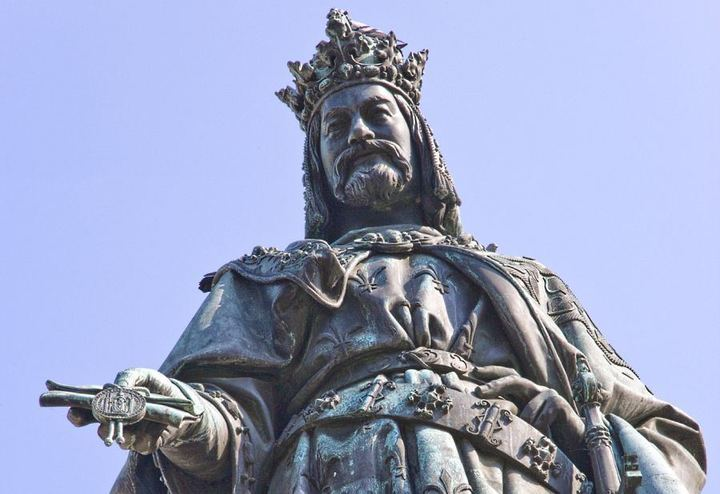 VELKÝ ROK 1348
PRAHA V TÉ DOBĚ NEBYLA JEN HLAVNÍM MĚSTEM ČESKÉHO KRÁLOVSTVÍ  ALE I METROPOLÍ  SVATÉ ŘÍMSKÉ ŘÍŠE. HNED PO SVÉM NÁVRATU ŠEL ZAKLÁDAT LISTINU NOVÉHO MĚSTA PRAŽSKÉHO.
A JAK ZEMŘEL??
KARLA TRÁPILA VE VETŠÍM VĚKU DNA KTERÁ  ZTĚŽOVALA JEHO POHYB KTERÁ TAKÉ HOHLA BÝT PRÍČINOU JEHO PÁDU ZE SHODŮ NEBO KONĚ. ZLOMENINA KRČKU STEHENÍ KOSTI HO PŘIPOUTALA NA LŮŽKO. V DŮSLEDKU TOHO V PONDĚLI 29.11.1378 TEMŘEL 3HOD, PO  ZÁPADU SLUNCE  
erb
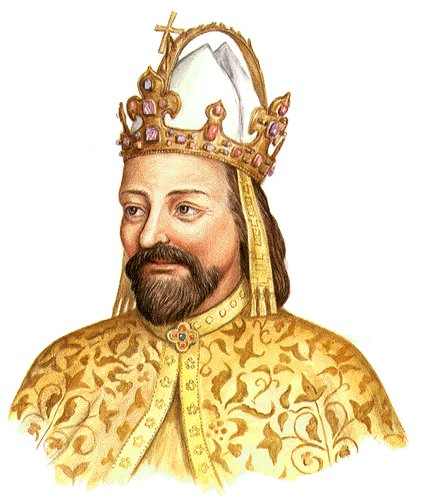 KONEC DOUFÁM ŽE JSTE SE DOZVĚDĚLI NĚCO NOVÉHO O KARLU IV.